Организация инновационной деятельности в ОО: актуальные вопросы
Деркунская Вера Александровна – к.пед.н., доцент кафедры дошкольной педагогики РГПУ им. А.И. Герцена, научный руководитель РИП ГБДОУ № 4 г. Кронштадта
Документы, регламентирующие ИД в Санкт-Петербургском образовании
Закон «Об образовании в Российской Федерации», ст. 20 «Экспериментальная и инновационная деятельность в сфере образования»

Закон «Об образовании в Санкт-Петербурге», ст. 5 «Инновационная деятельность в сфере образования в Санкт-Петербурге»

Распоряжение Комитета по образованию СПб. «Об утверждении Положения о региональной инновационной площадке» № 3364-р от 04.08.2014
Информационная поддержка ИД в образовании
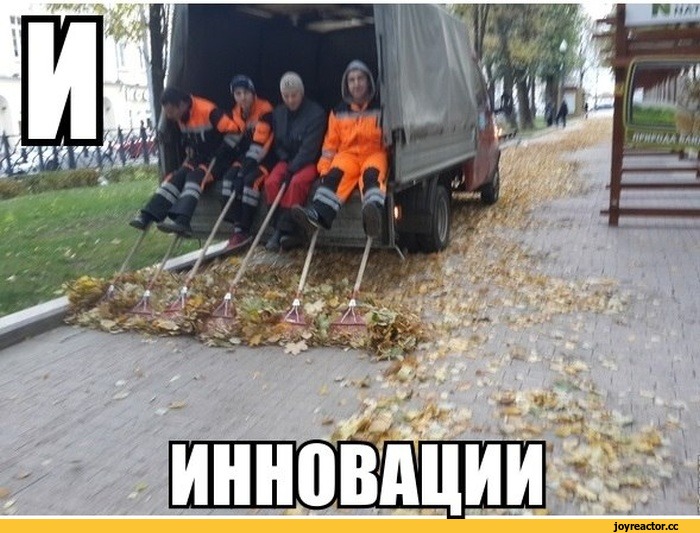 Понятие «инновация» означает
новшество, новизну, изменение. Инновация как средство и процесс предполагает введение чего-либо нового. Применительно к педагогическому процессу инновация означает введение нового в цели, содержание, методы и формы обучения и воспитания, организацию совместной деятельности педагога и ребенка.
Специфичность инноваций в образовании проявляется в следующем (Т.И. Шамова, Г.М. Тюлю):
инновация всегда содержит новое решение актуальной проблемы;
использование инноваций приводит к качественному изменению уровня развития личности учащихся;
внедрение инноваций вызывает качественные изменения других компонентов системы ОУ.
Важнейшие составляющие педагогической инновации 
(П.Г. Щедровицкий):
наличие соответствующего исследовательского компонента;
наличие соответствующего проектного компонента;
наличие соответствующего управленческого компонента.
Как отличить инновацию от «псевдоновизны»?
Псевдоновизна  в процессе модернизации образования проявляется в следующих явлениях:
в подстраивании  нововведений под прежние отжившие нормы  («приручение новшеств»);
в формальной смене названий и вывесок;
в конъюнктурном воссоздании исторических форм учебных заведений;
в формальном привлечении в школу титулованных научных руководителей («заигрывании с научными структурами»);
в массовом создании различных «интеллектуализированных» служб (методологических, социологических) и формальных экспертных советов.
критерии, характеризующие инновационный процесс в ОО:
изменения проводятся на общешкольном уровне, т.е. «единицей» изменений является вся школьная организация, а не отдельные ее элементы. Преобразовывается не только собственно образовательная составляющая, но и организационно-управленческая структура школьной системы;

изменения в школе предполагают новый вариант решения актуальной педагогической или организационно-педагогической проблемы;

процесс изменений строится на основе соответствующей исследовательской и проектной деятельности;
критерии, характеризующие инновационный процесс в ОО:
изменения происходят в контексте реализации разработанной школой модели организации жизнедеятельности учащихся, отличной от общепринятых в большинстве других школ;
изменения касаются принципиальных отличий от традиционного содержания образования;
изменения обусловливают новое содержание и способы деятельности педагога;
изменения носят системный и целенаправленный характер, являются результатом постоянного обновления и саморазвития на основе периодического анализа образовательной деятельности в школе.
К инновационным ОО относятся:
Организации, которые сами полностью разрабатывают и реализуют комплексные инновационные программы «от замысла до воплощения», а не просто внедряют готовые разработки.
ОО в этом случае одновременно выполняет функции и научной лаборатории, и экспериментальной площадки, и является пространством жизнедеятельности детей и взрослых. В качестве инновационной может рассматриваться детский сад или школа, которая:
разрабатывает  или  реализует отличную от общепринятой в большинстве  ОО модель организации жизнедеятельности учащихся; 
разрабатывает принципиально отличное от традиционного содержание образования;
разрабатывает новое содержание и способы деятельности педагога.
Статья 20. Экспериментальная и инновационная деятельность в сфере образования
Инновационная деятельность ориентирована на совершенствование научно-педагогического, учебно-методического, организационного, правового, финансово-экономического, кадрового, материально-технического обеспечения системы образования и осуществляется в целях обеспечения модернизации и развития системы образования.
Инновационная деятельность – организованный процесс производства и распространения инновации
Выделение и анализ проблемы, затрудняющей стратегическое развитие образования;
Поиск идеи решения данной проблемы за пределами практической деятельности;
Апробация идеи и оформление способа решения проблемы на практике;
Диссеминация способа решения проблемы в системе образования
Из Закона «Об образовании в РФ»
РИПы
Ценностно-целевая направленность инноваций
Повышение эффективности системы образования
Конкурентоспособность страны
Обеспечение современного качества системы образования
Достижение образованности каждым человека, отвечающей вызовам времени
Повышение качества жизни
Мир
Страна
Регион
Школа
Уровни инновационных процессов
Международный
Федеральный
Региональный
Образовательной организации
Инновационный продукт
Конкурс инновационных продуктов
Итоговая экспертиза
Соответствие потребностям развития системы образования Санкт-Петербурга
Новизна 
Достаточная степень детализации
Практическая значимость
Разноплановость 
Востребованность 
Возможность использования в массовой практике
Инновационный характер предлагаемого продукта 
Актуальность результатов, достигаемых при использовании инновационного продукта 
Направленность инновационного продукта на решение актуальных задач развития образования в Санкт-Петербурге в соответствии с целями выбранного раздела Программы 
Готовность инновационного продукта к внедрению в систему образования Санкт-Петербурга
Оптимальность рисков внедрения  предлагаемого инновационного продукта
Инновационный продукт
Аналоговый анализ планируемого продукта
 Критерий - количество использований (в соответствии с ФЦПРО 2016-2020)
Общественно-профессиональная экспертиза продукта
Условия реализации ИННОВАЦИЙ В ОО
Мотивационные. Какие условия необходимо создать, чтобы привлечь значительную, а возможно, и большую часть педагогического коллектива к участию в проекте? Важным обстоятельством является создание механизмов нейтрализации «скептиков» – чтобы члены педагогического коллектива, не участвующие в проекте, не создавали атмосферу негативного отношения к нему и не мешали его реализации
Условия реализации ИННОВАЦИЙ В ОО
2. Кадровые условия – это подбор, повышение квалификации и переподготовка кадров для участия в проекте. Причем наряду с педагогическим кадрами учебного заведения могут быть привлечены работники сторонних организаций. 
	3. Материально-технические условия. Создание необходимой учебно-материальной базы, обеспечение коллектива необходимым оборудованием, оргтехникой, компьютерами и т.д.
Условия реализации ИННОВАЦИЙ
4.  	Научно-методические условия (научно—методическое сопровождение проекта) 
	5. Финансовые условия. Решение вопросов финансирования новой необходимой учебно-материальной базы, оплаты работников, привлекаемых к проекту, проведение экспертизы проектов сторонними научными и другими организациями, отдельными экспертами и т.д.
	6. Организационные условия. Это создание новых структур, четкое распределение обязанностей всех участников проекта, поиск и приглашение научных руководителей и консультантов и т.д.;
Условия реализации инноваций
7.	Нормативно-правовые условия. Разработка локальных  актов, регламентирующих инновационную деятельность (положений, должностных инструкций), заключение договоров с социальными партнерами
8.  Информационные условия. Это обеспечение участников проекта соответствующей информацией: литературой, периодическими изданиями, информационными ресурсами, базами и банками данных, информацией о  проводимых по теме проекта мероприятиях
Составление временного графика реализации проекта
Анализ программы реализации проекта
Составление плана реализации проекта (на каждый год)
Промежуточная экспертиза
Деятельность ОУ - экспериментальной площадки может быть прекращена до истечения установленного срока в случаях:
ненадлежащего исполнения программы ОЭР (выполнение менее 2/3 объема работ, указанных в п. IV проекта ОЭР);
нарушения сроков представления отчетности;
получения промежуточных результатов, свидетельствующих о невозможности или нецелесообразности продолжения реализации программы ОЭР, в частности, ухудшения уровня и качества подготовки обучающихся, состояния их здоровья и др.;
нарушения законодательства Российской Федерации, включая несоответствие содержания подготовки выпускников требованиям государственных образовательных стандартов, несоблюдение требований СанПиНов по охране здоровья обучающихся и воспитанников;
по другим обоснованным причинам.
Оценка качества инновационной деятельности
Качество инновационной деятельности ОО можно рассматривать как отношение между необходимыми и потенциально возможными изменениями в образовательной  системе ОУ, с одной стороны, и фактически реализуемыми ею изменениями, с другой.
Качество  инновационной деятельности  складывается  из:  
качества  ресурсов,  
качества процессов (основного и вспомогательного),    
качества результатов
Критерии оценки качества ИД
оценка  качества  ресурсов,  
оценка  качества  процессов  разработки,  внедрения  и  распространения  инноваций,  
оценка  качества  работы  с  кадрами  и  мотивации  к  инновационной  деятельности,  
оценка  материально-технического  и  информационно-методического  обеспечения,  
оценка  качества  управления  инновационной  деятельностью, 
 оценка  качества  результатов, в том числе оценка ИП.
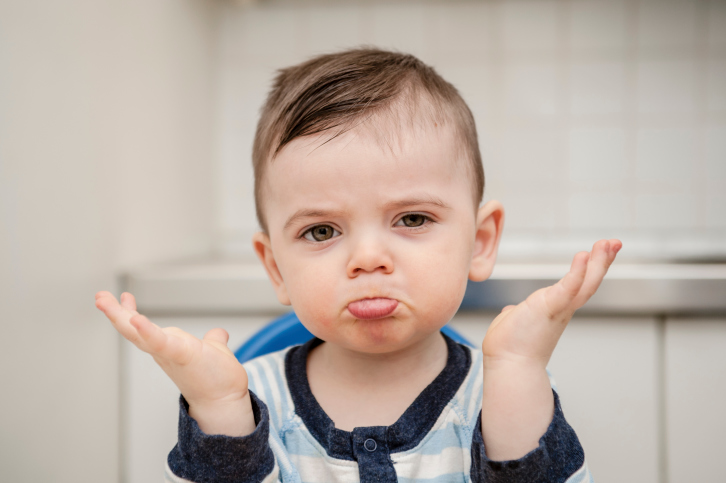 Успешное новаторство – достижение не интеллекта, а воли. Йозеф Алоис Шумпетер
СПАСИБО ЗА ВНИМАНИЕ



Деркунская Вера Александровна – к.пед.н., доцент кафедры дошкольной педагогики РГПУ им. А.И. Герцена, научный руководитель РИП ГБДОУ № 4 г. Кронштадта